A timeline for the lunar calibration workshop

     Sébastien Wagner (EUMETSAT)

In collaboration with
 Tom Stone (USGS)
Sophie Lachérade, Bertrand Fougnie (CNES)
Jack Xiong (NASA)
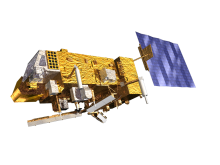 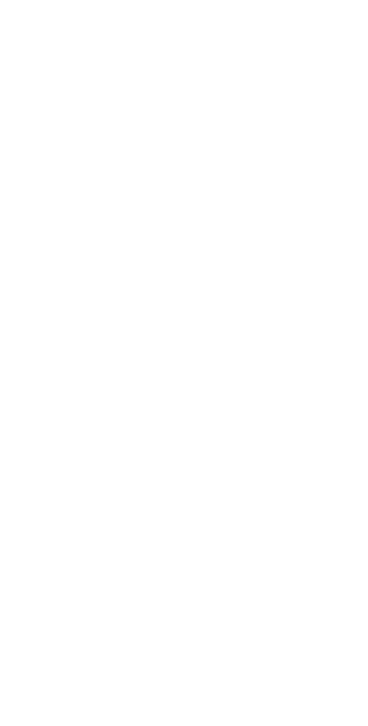 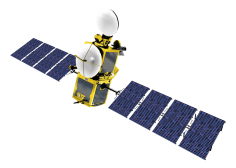 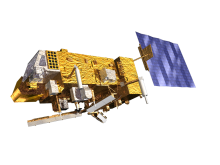 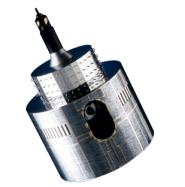 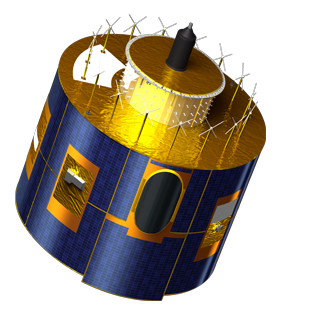 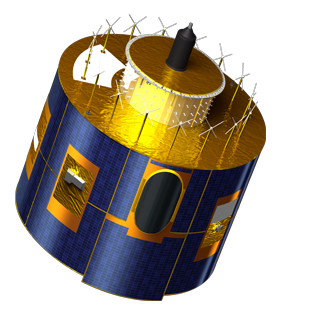 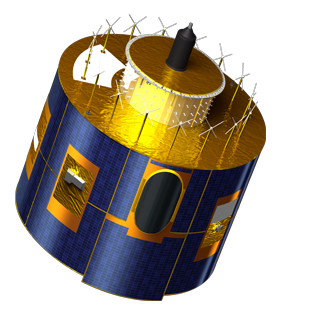 [Speaker Notes: EUM/STG-SWG/36/14/VWG/15]
Draft time line – still to be confirmed
Additional milestone
By end of July : potential participants to request invitation letters if needed

Progress meeting in September/October (a Doodle poll will be sent to check suitability/availability)

Web meeting

Check the current situation with the various data sets 

Very preliminary feedbacks on the GIRO application

Teams will need to confirm their participation at the progress meeting or shortly after

Discussion on the organization of the workshop (agenda, practicalities, preparation of the presentations by each team, etc.)
In case of delays...
Potential other dates:

08/12/2014 – 12/12/2014
January 2015 at the latest

 Gives time to participants to work on their data before the GSICS Research and Data Working Group Annual Meeting 
(16/03/2015 – 20/03/2015, hosted by the India Meteorological Department in Delhi - India)

 IF ANY SERIOUS ISSUE: date will be discussed at the progress meeting
Conclusions
Target = workshop organized in December.

This supposes organizers and participants to closely work together to prepare the workshop and to make it happen.